AOTrauma Masters Course—Current Concepts
Module 3, Case 1: Lesser arc perilunate dislocation (purely ligamental injury)
Davos Courses
December 2018
Case description
28-year-old male merchandiser
Rolled over by a wave at the beach
He had a glenohumeral dislocation of the right shoulder treated by closed reduction and immobilization
Was seen 1 month after initial trauma
Wrist injury went unnoticed initially
Wrist pain, limitation of range of motion
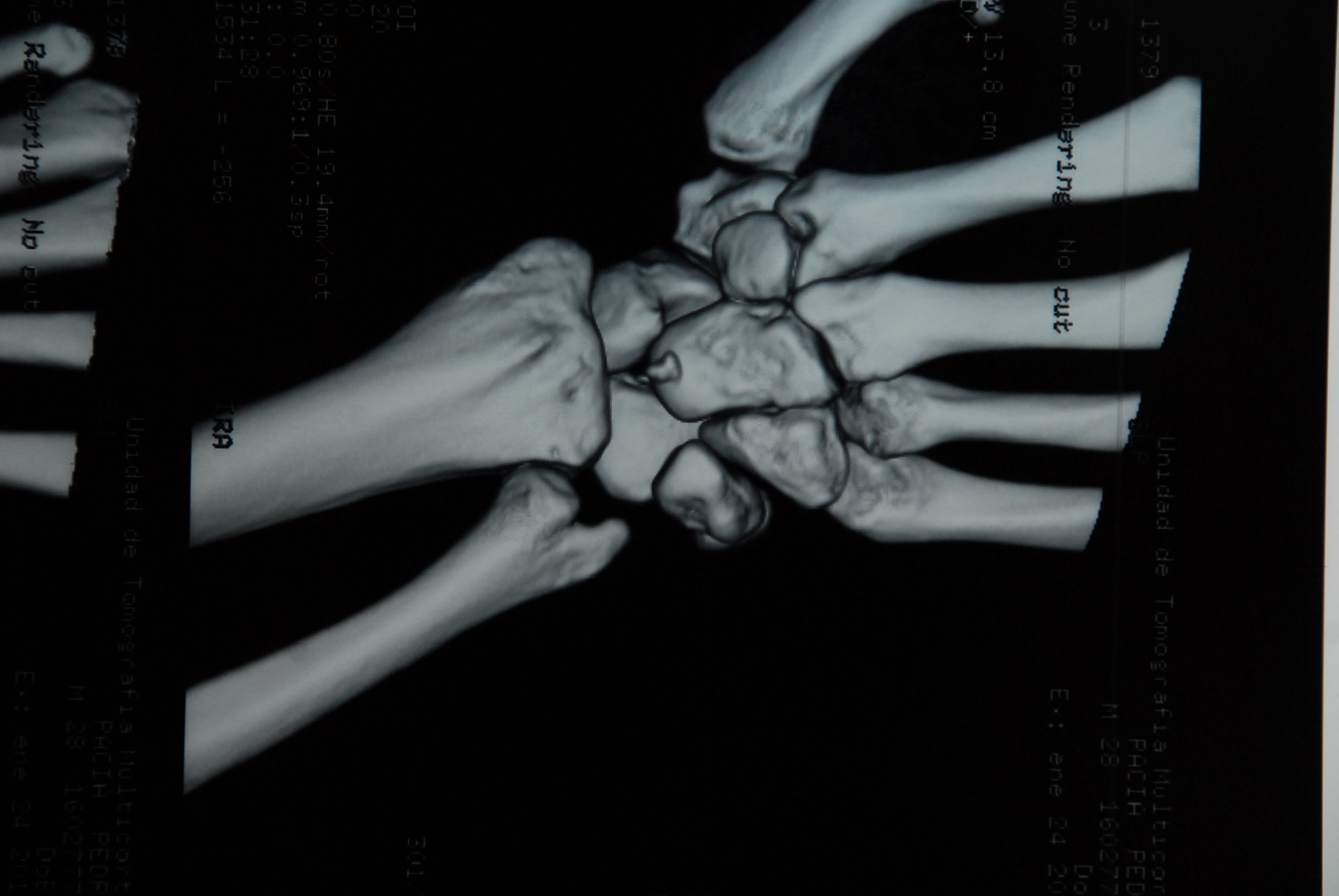 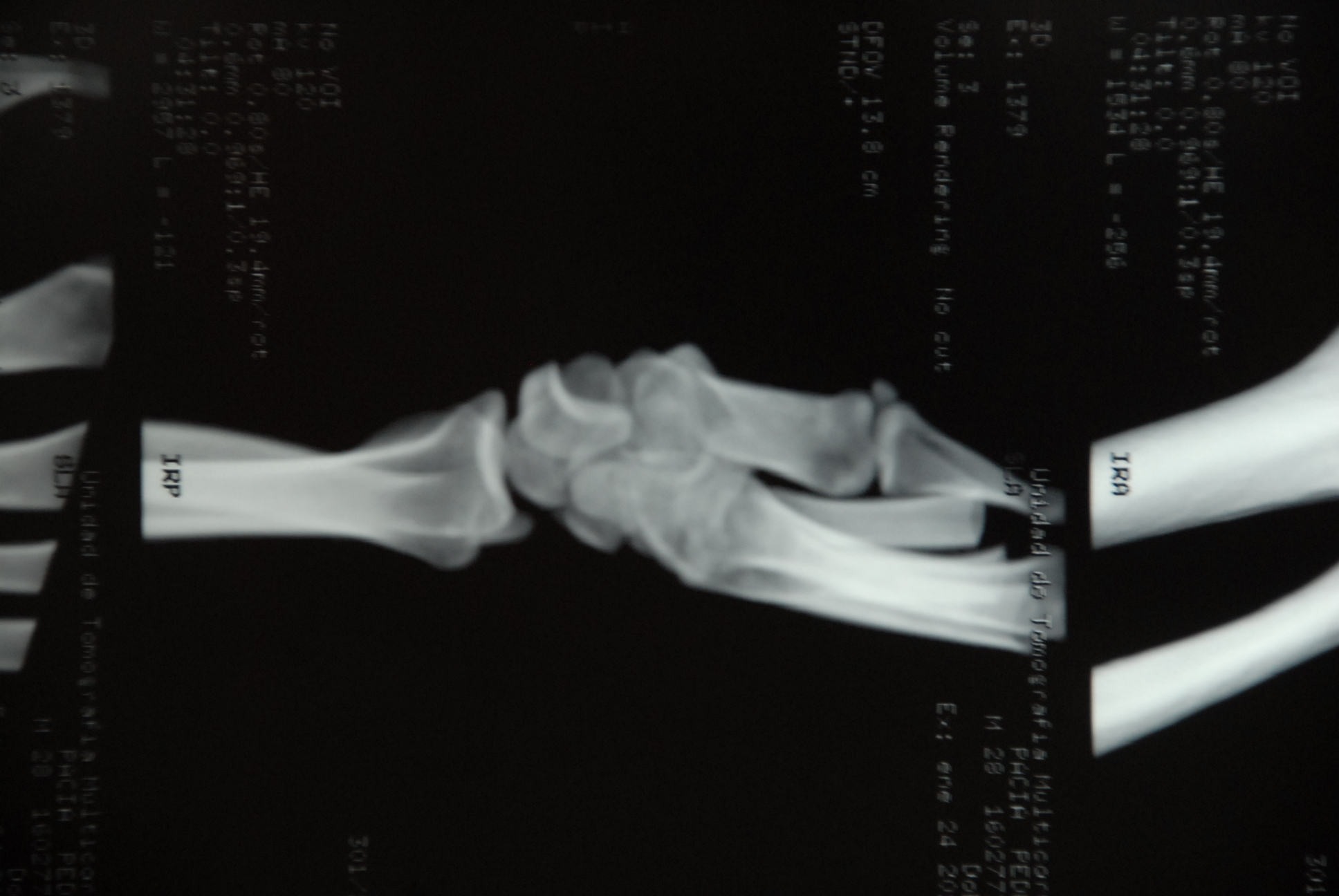 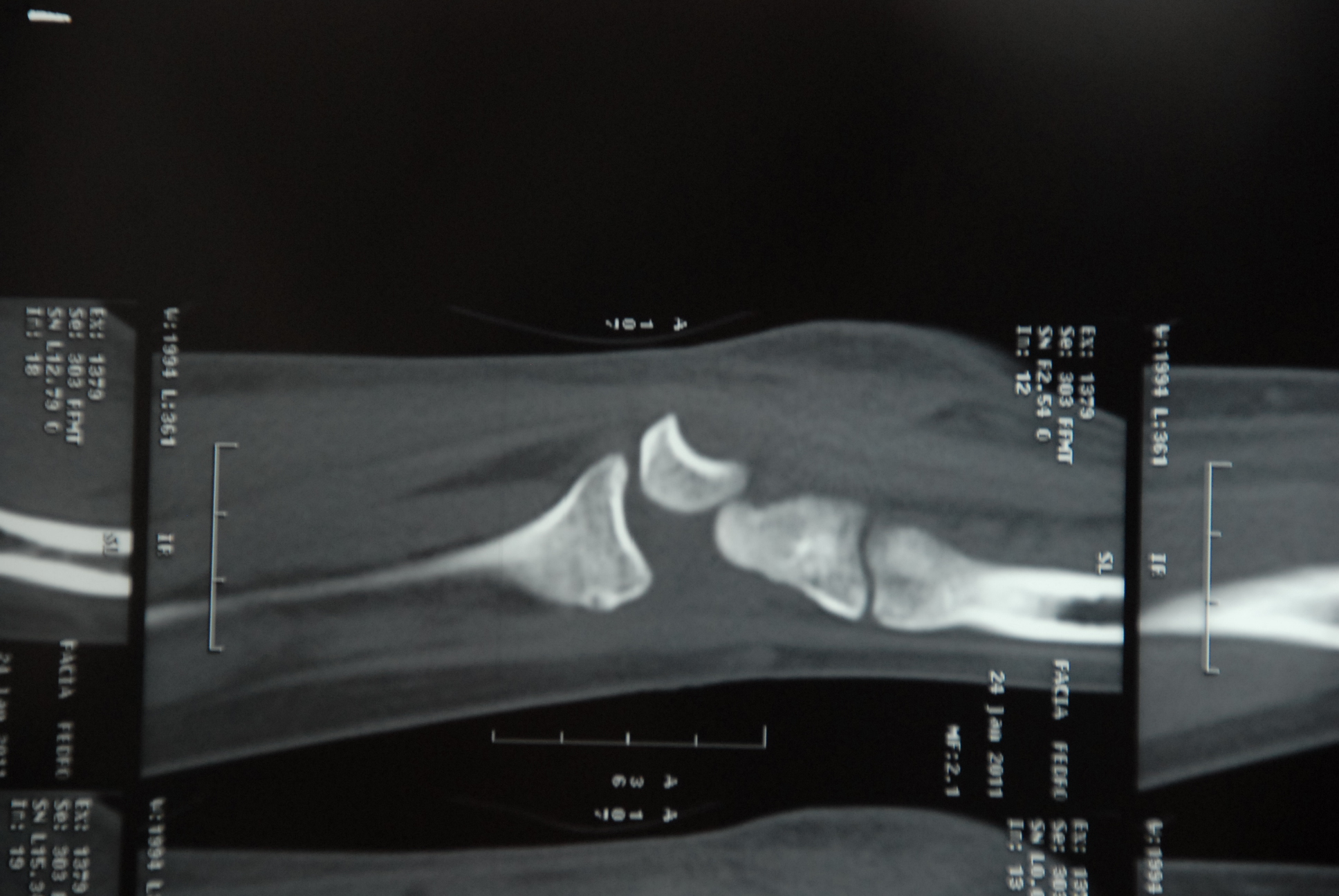 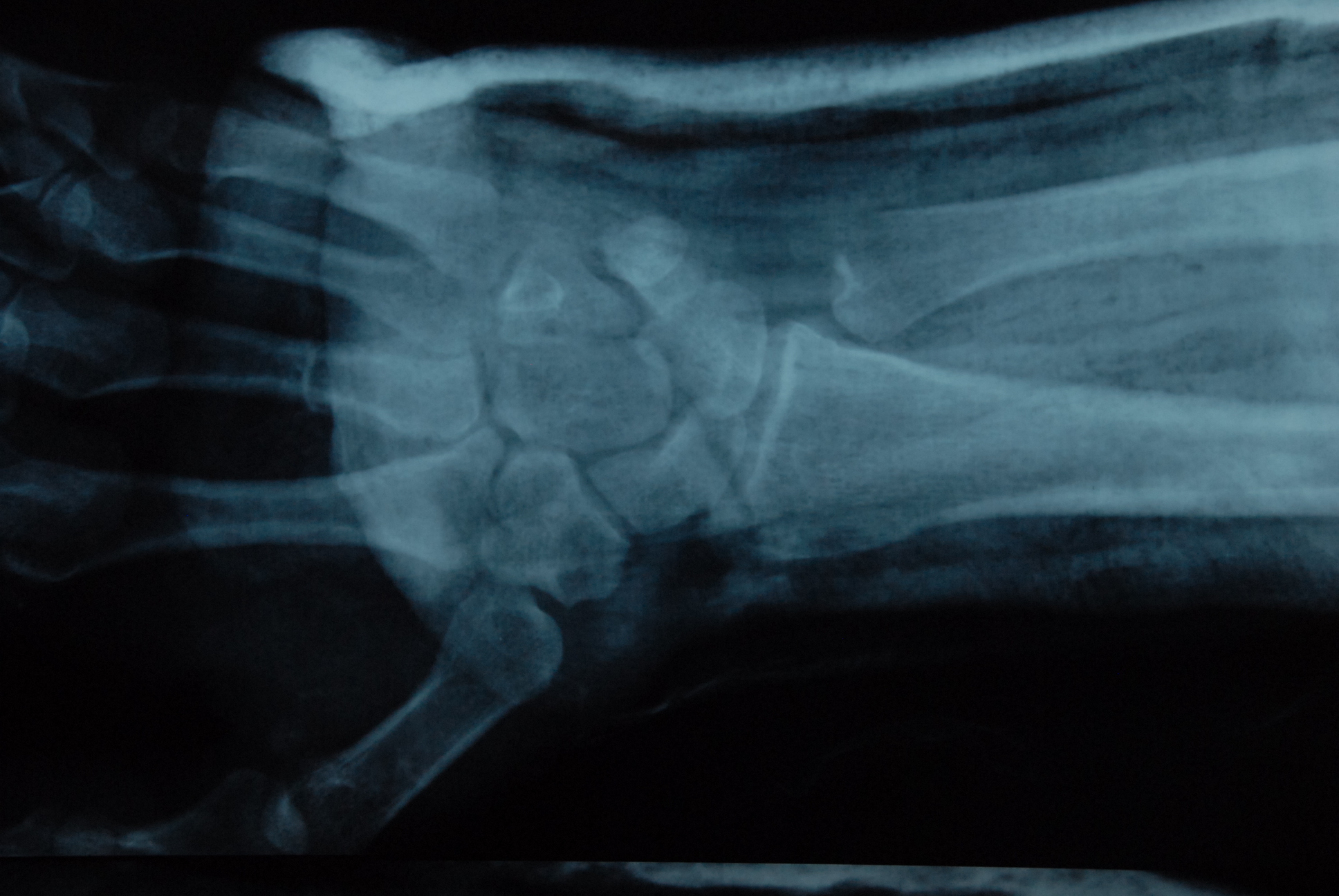 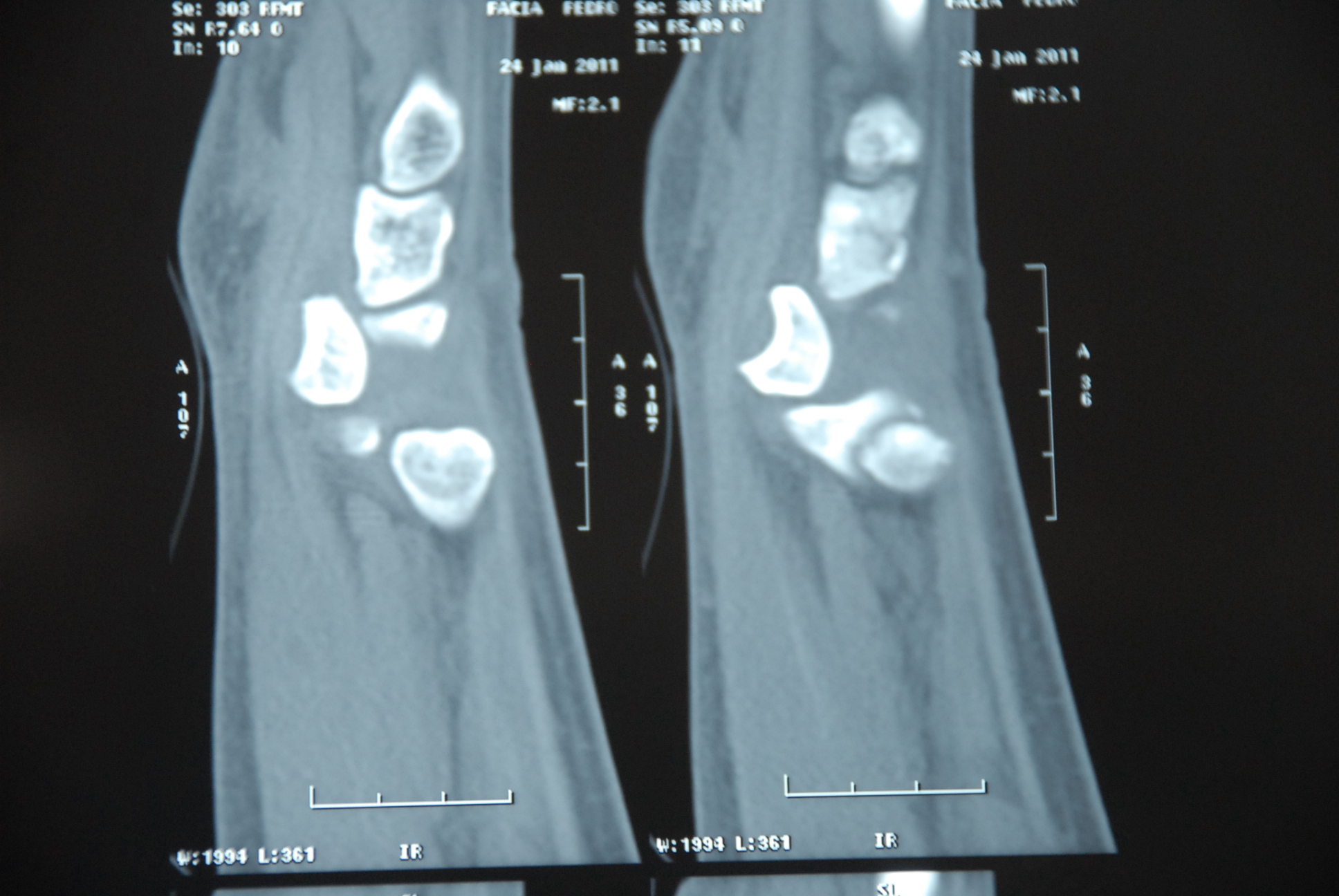 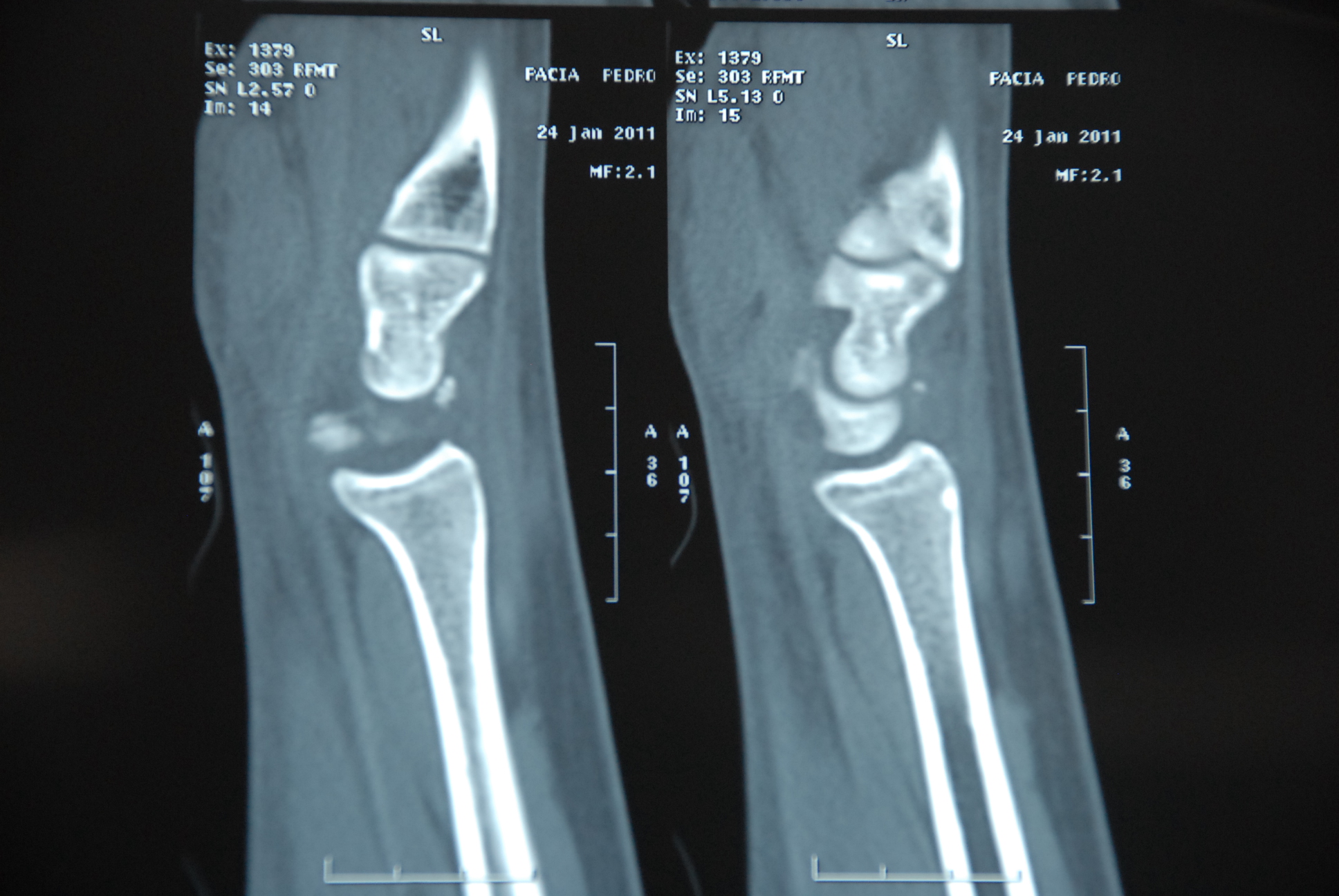 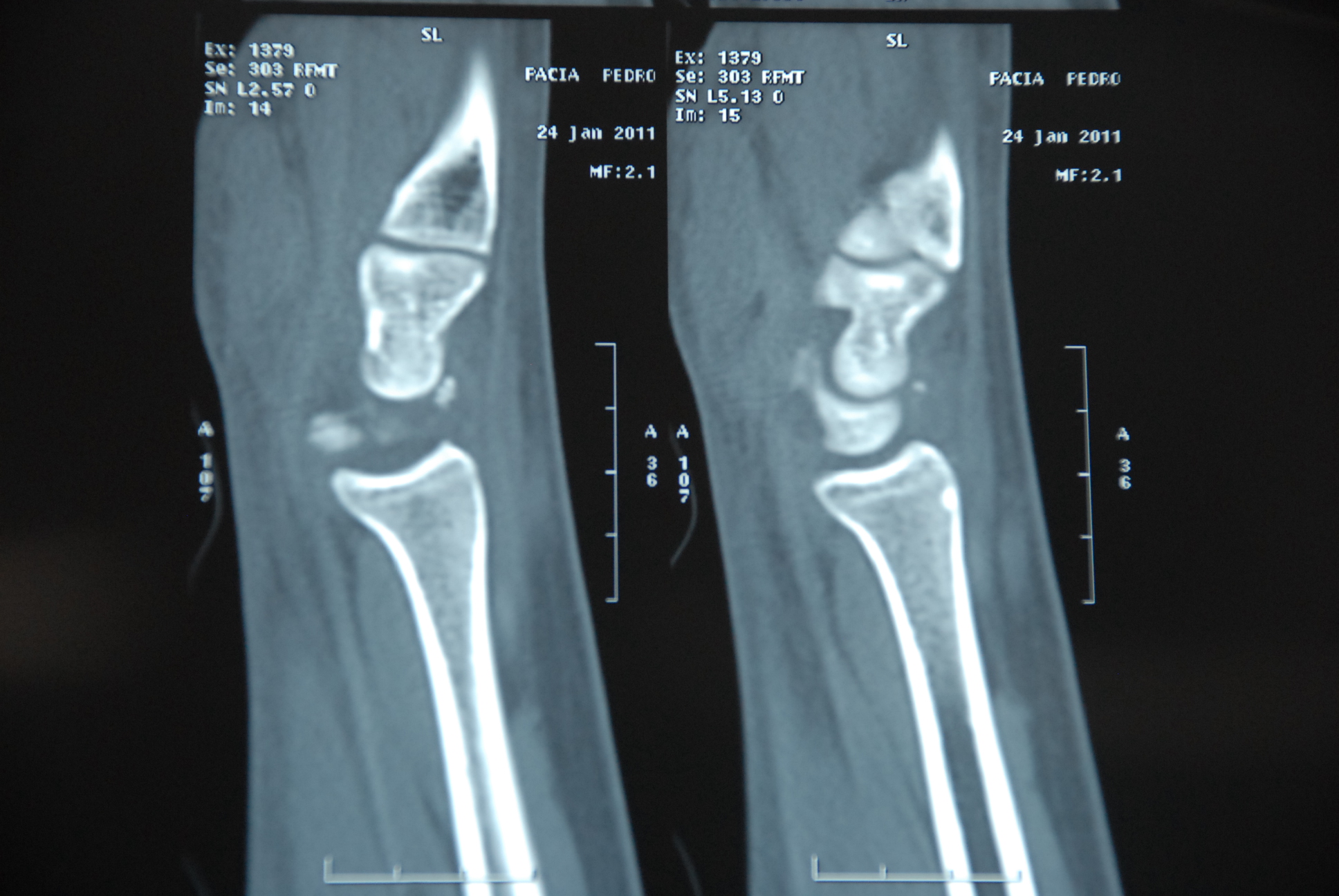 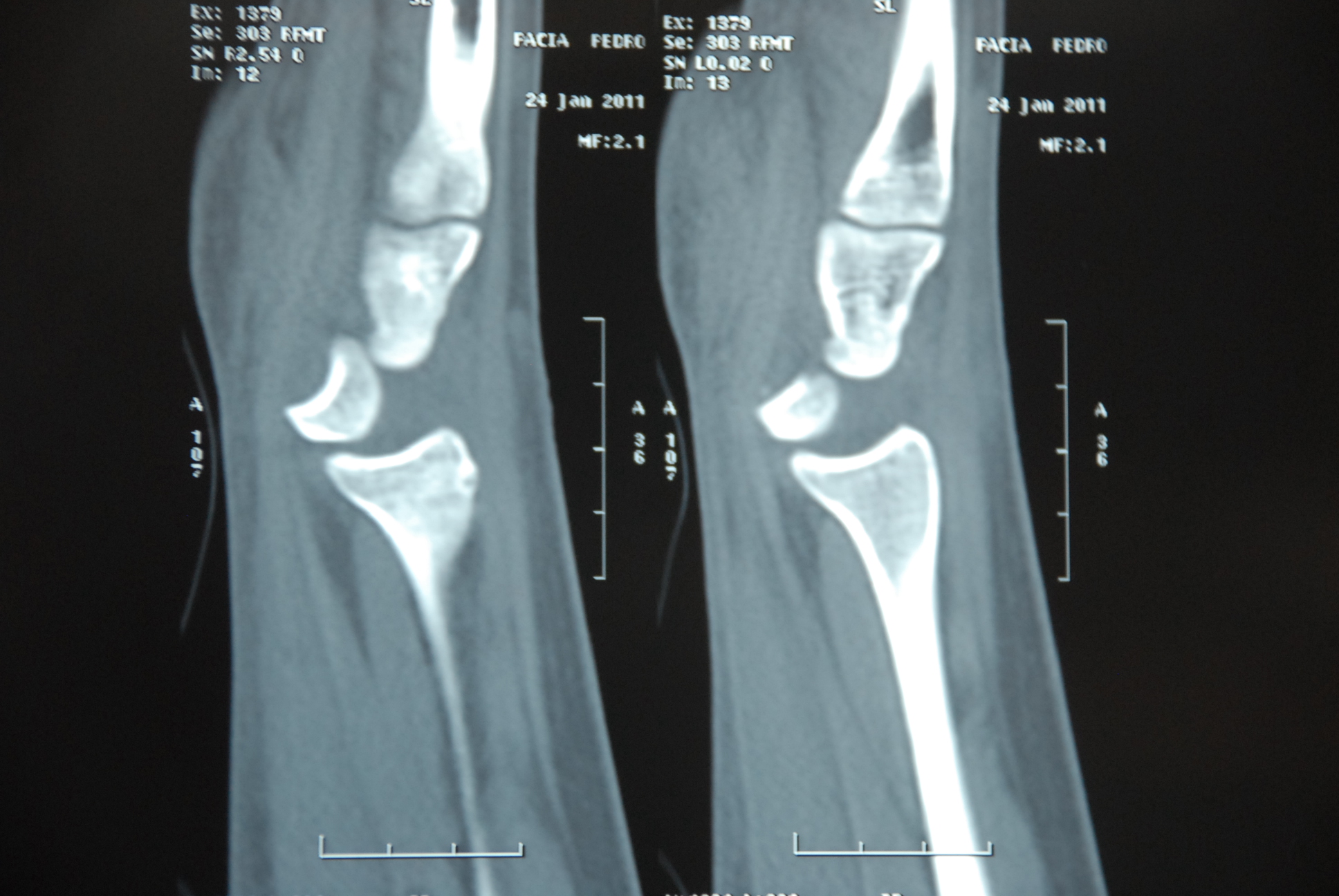 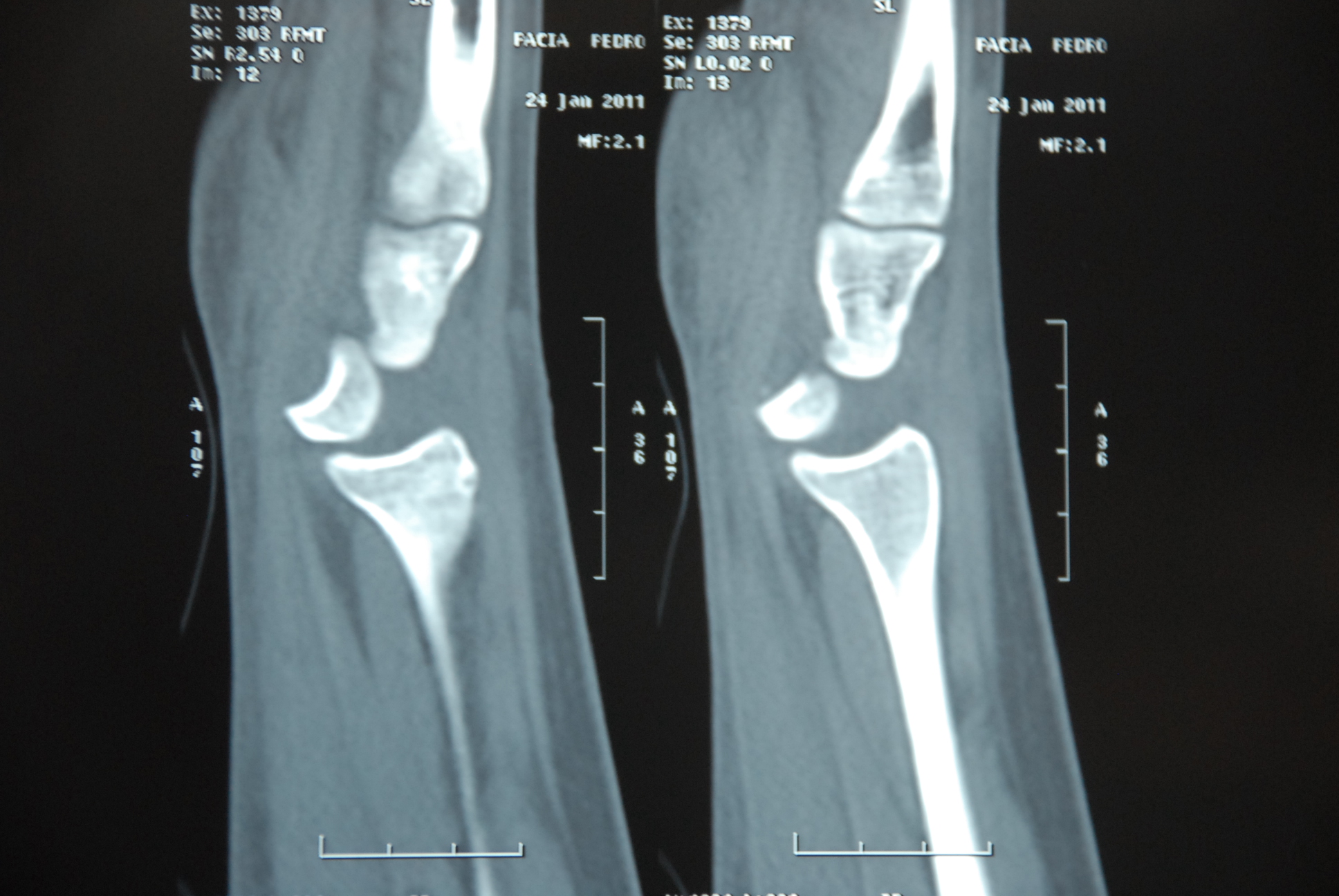 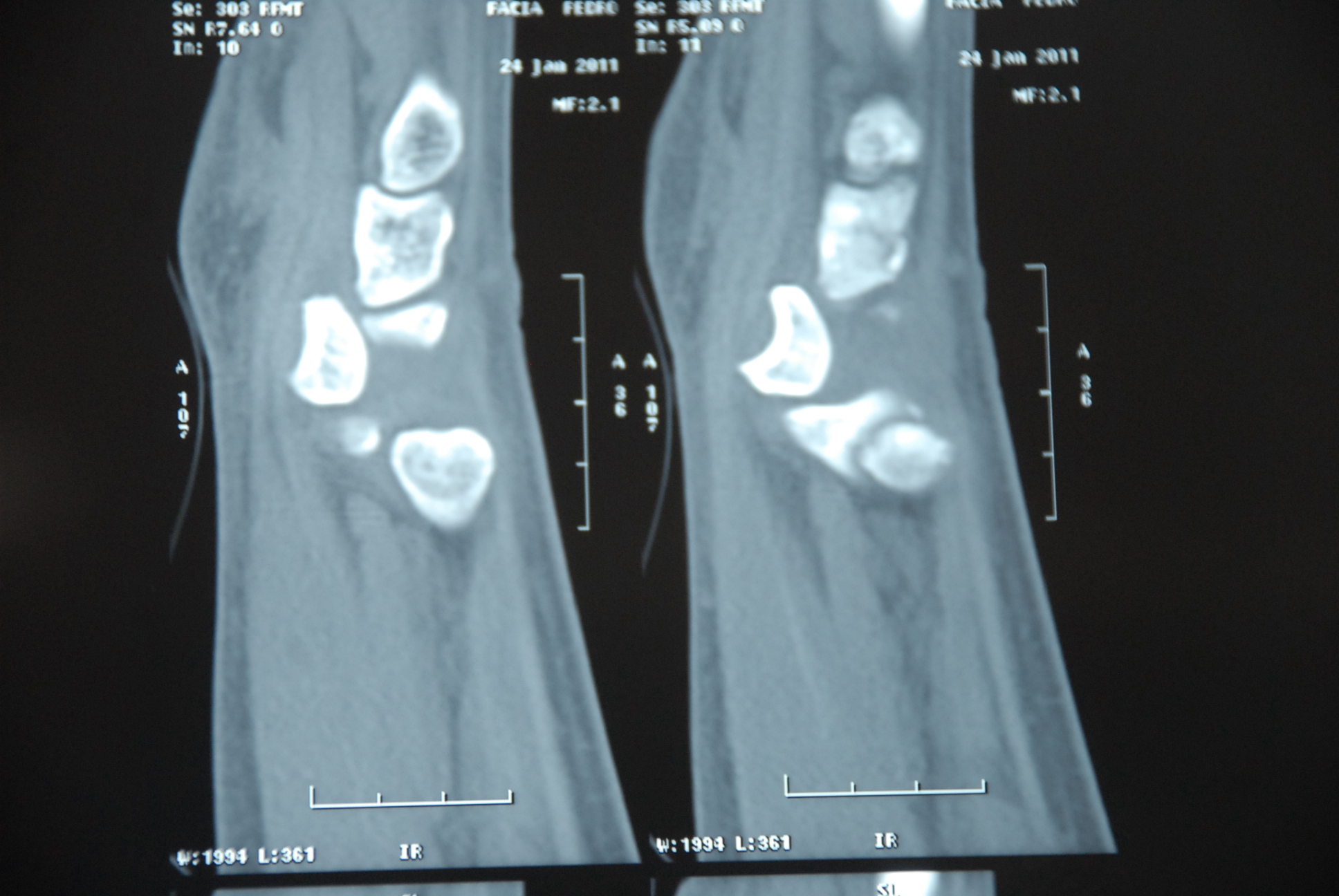 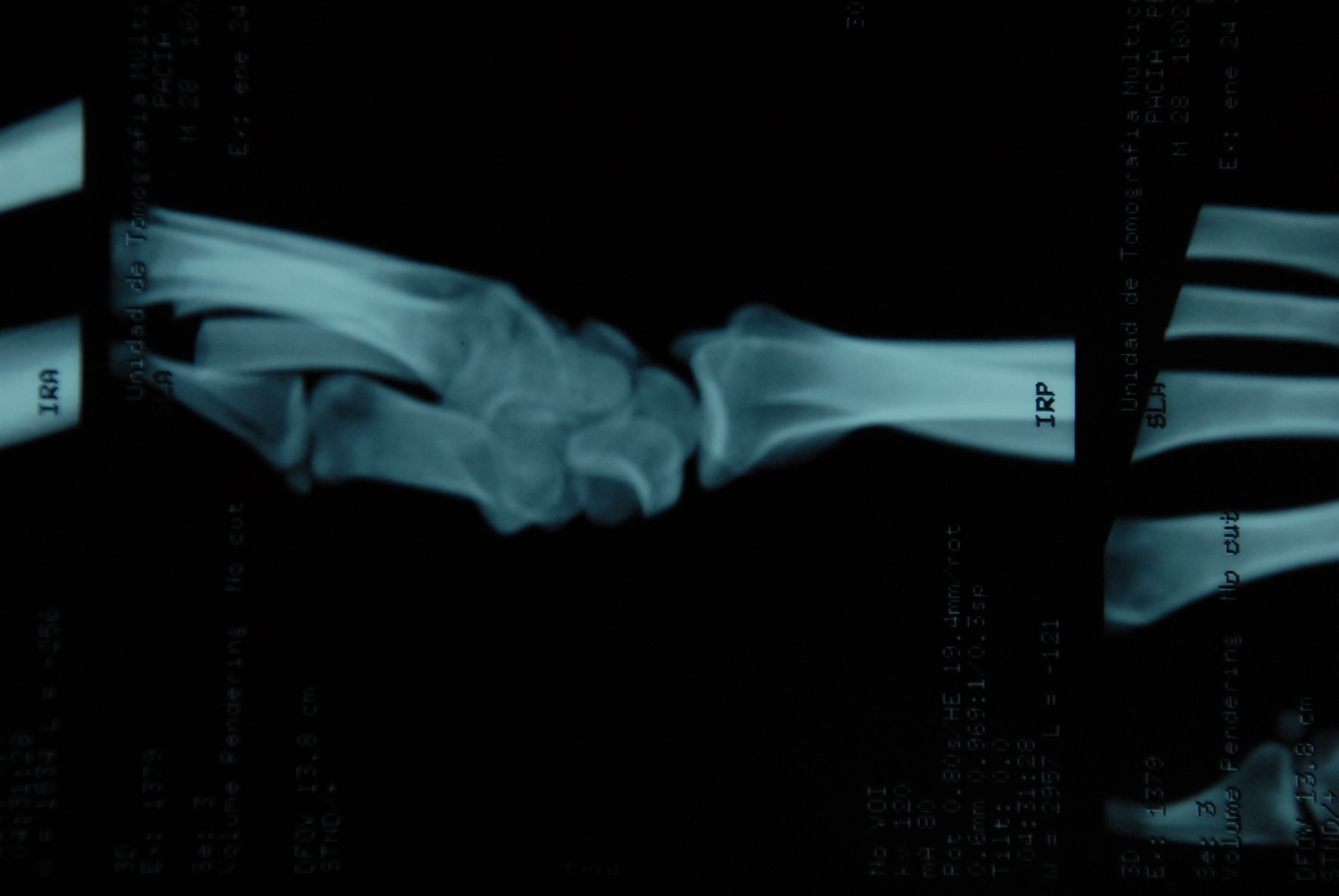 Discuss
Describe the injury
Treatment options
Approach 
Method of fixation
Possible complications 
Rehabilitation
Perilunate injuries
Johnson RP. The acutely injured wrist and its residuals. Clin Orthop Relat Res. 1980 Jun;(149):33‒44.
Palmar
3%
Greater arc dislocations
Dorsal
97%
Lesser arc
 dislocations
Two rows of matching concave and convex gliding surfaces
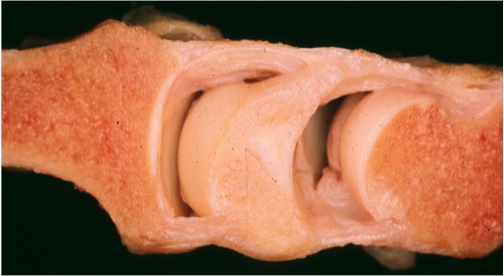 [Speaker Notes: The carpal bones are aligned in two rows of matching concave and convex gliding surfaces.]
Endless varieties of injury patterns can be identified
Greater arc




Variants
Transscaphoid
transcapitate perilunate 
fracture dislocation
Transscaphoid
perilunate fracture dislocation
Transstyloid transscaphoid
perilunate fracture dislocation
Transstyloid perilunate fracture dislocation
[Speaker Notes: Endless varieties of injury patterns can be identify depending on where the carpus is dislocated, what direction it is displaced and if there are any associated fractures.

In clinical practice, the prefix trans is used to refer to fractures and the prefix peri is used to describe a dislocation.]
When should we operate?Timing of surgery
Herzberg G, Comtet JJ, Linscheid RL, et al. Perilunate dislocations and fracture-dislocations: a multicenter study. J Hand Surg Am. 1993 Sep;18(5):768–779
Patients treated after a delay of more than 45 days had significantly worse clinical outcomes

Komurcu M, Kürklü M, Ozturan KE, et al. Early and delayed treatment of dorsal transscaphoid perilunate fracture-dislocations. J Orthrop Trauma. 2008 Sep;22:535–540
Compared six patients treated acutely with six patients for whom treatment was delayed an average of 26 days  
Follow-up after 45 months
Patients in the early treatment group had better wrist range of motion, grip strength, and clinical scores
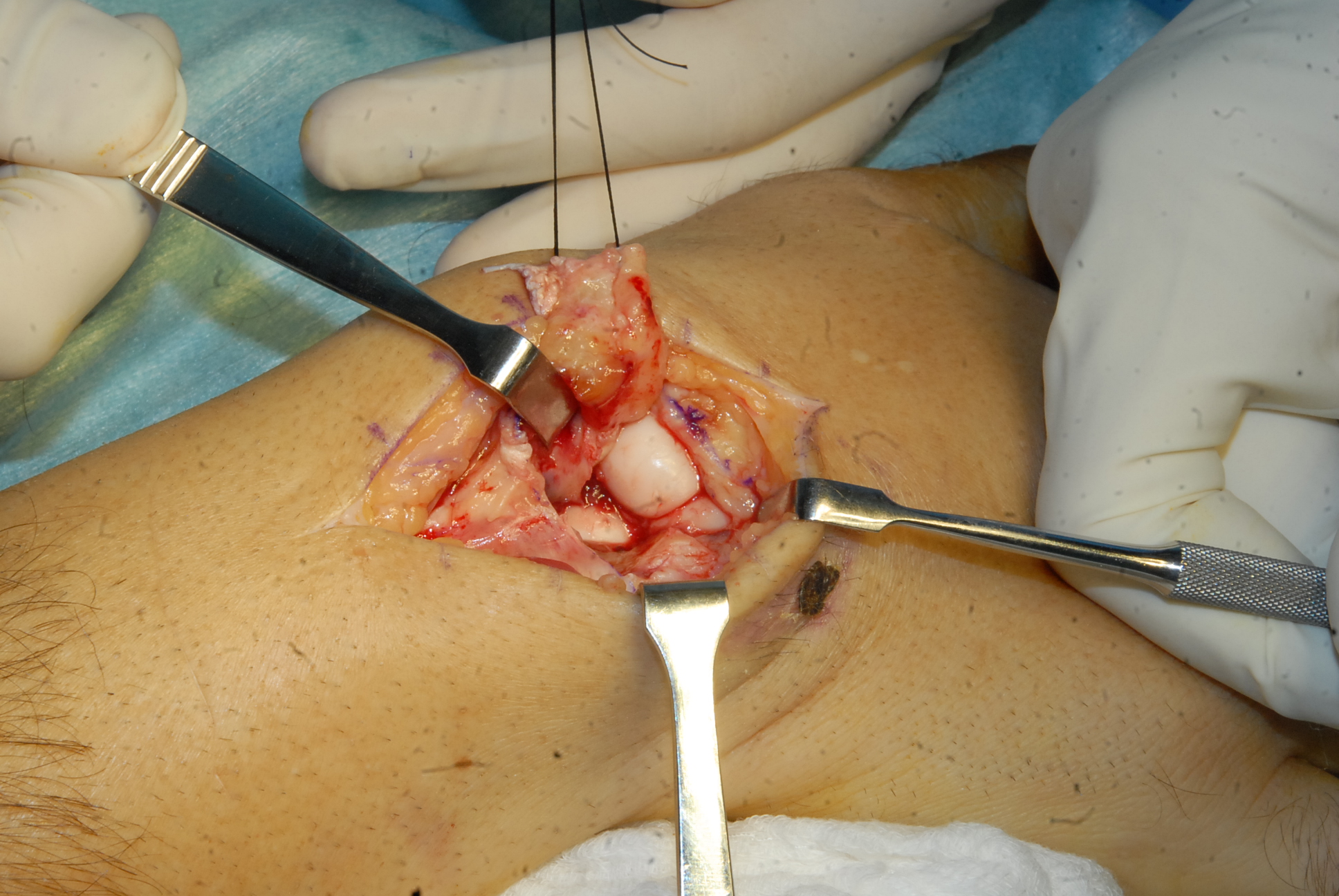 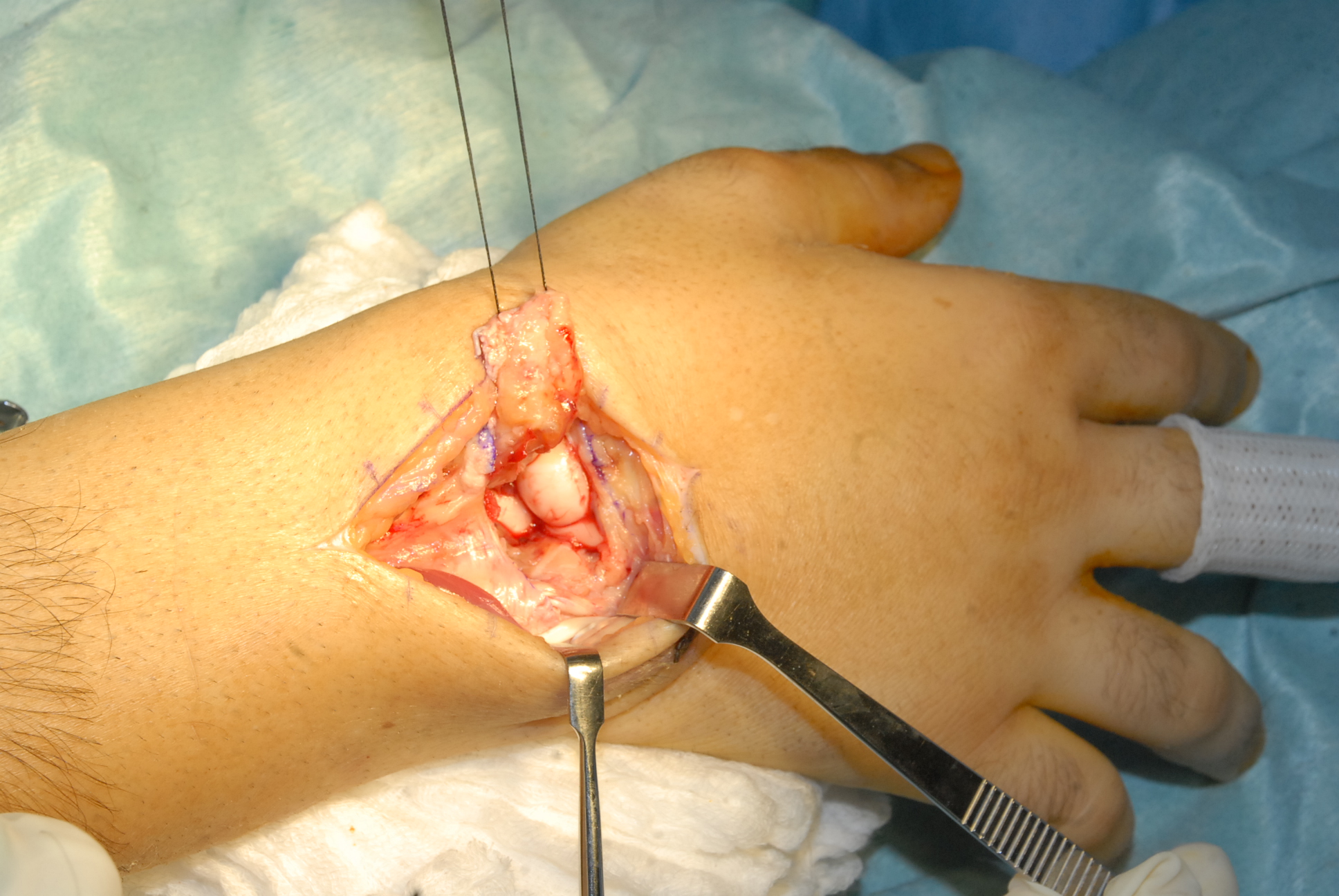 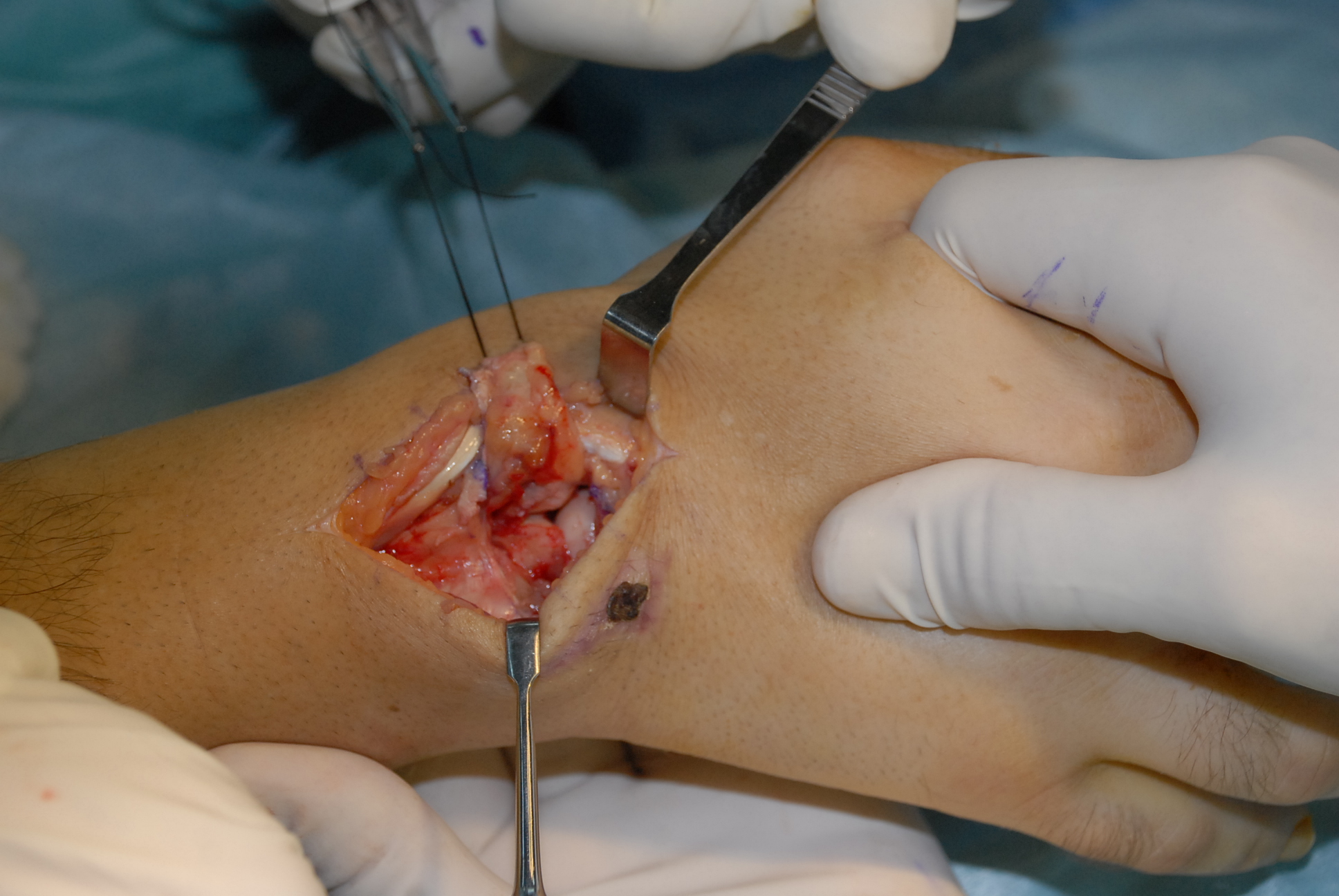 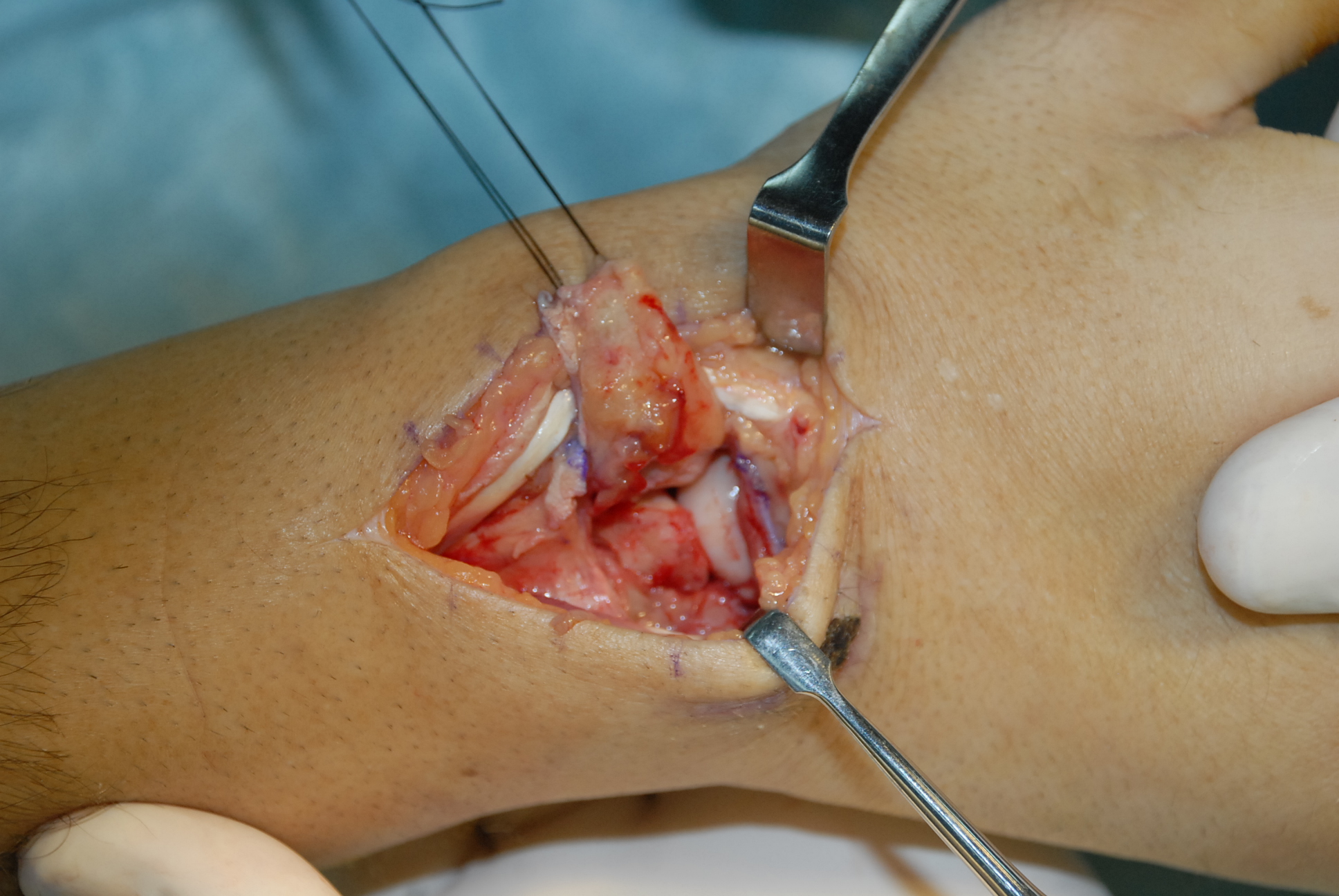 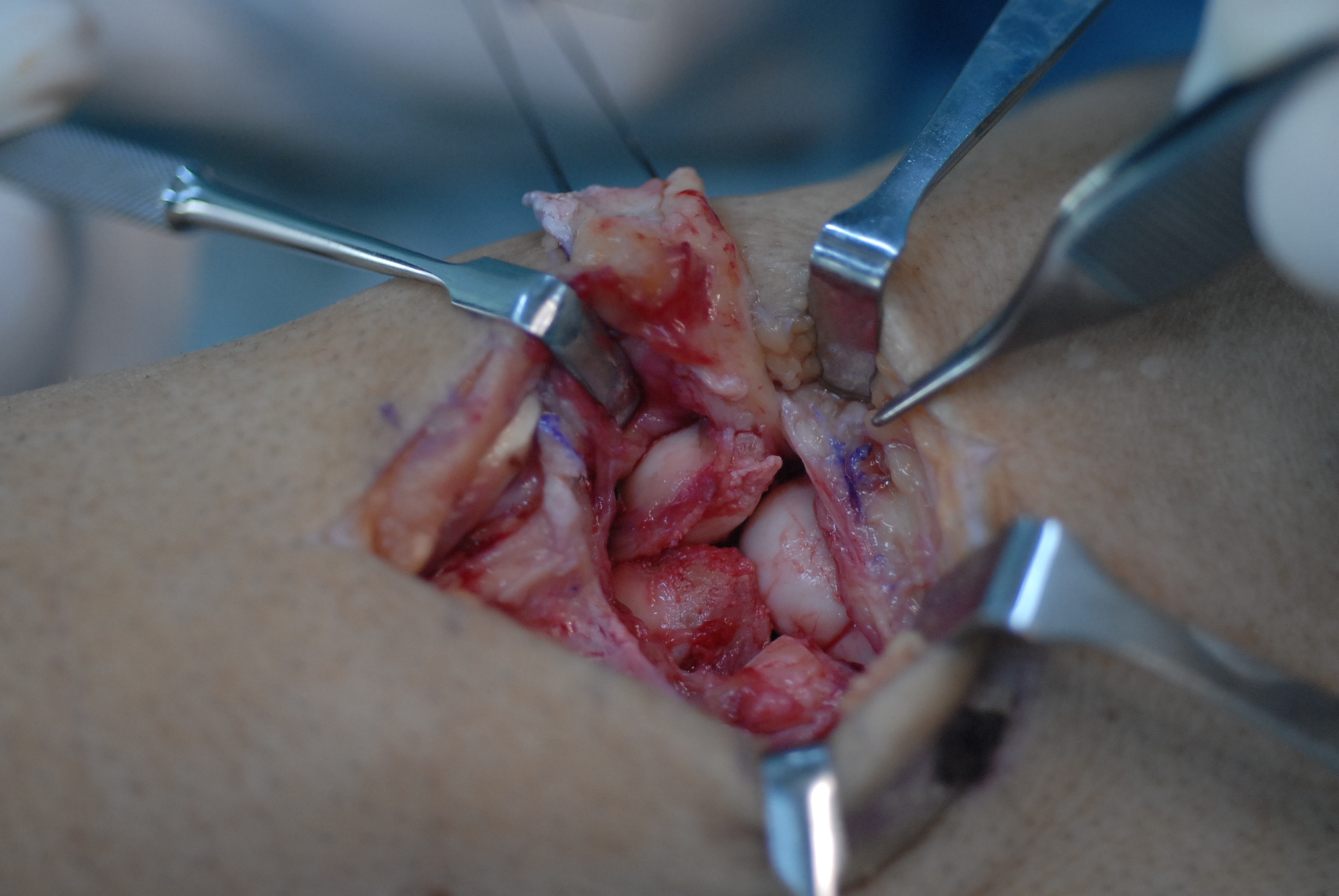 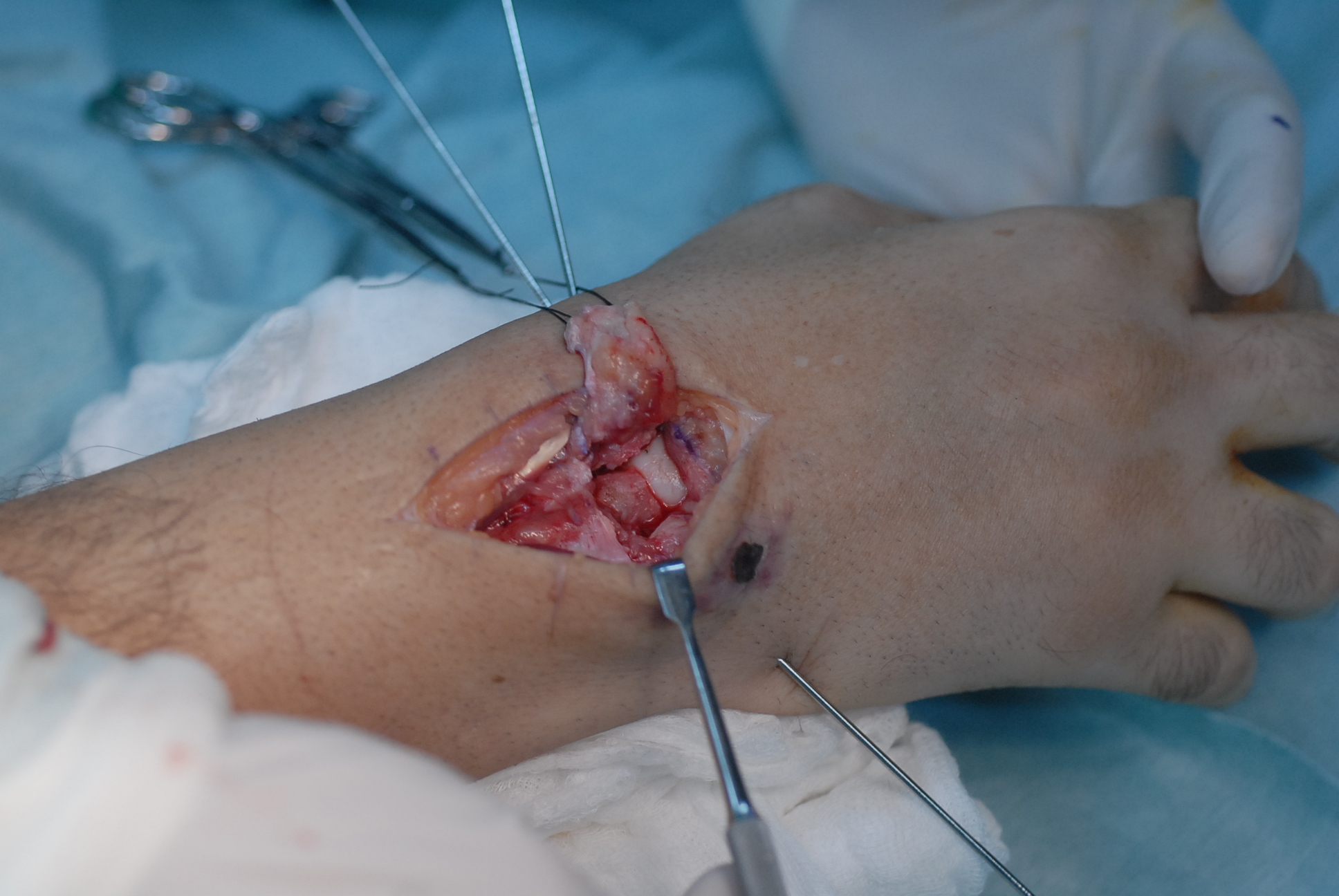 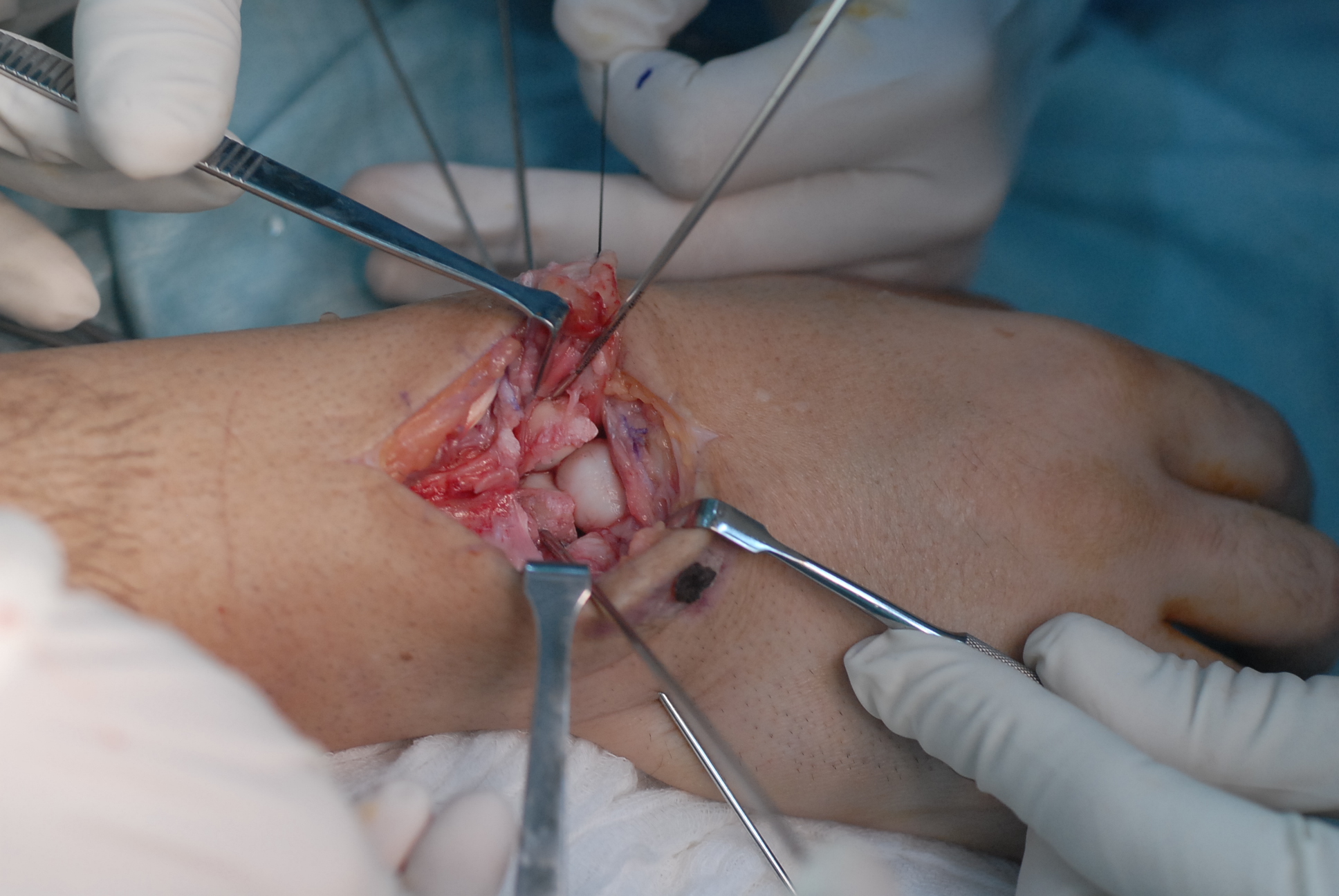 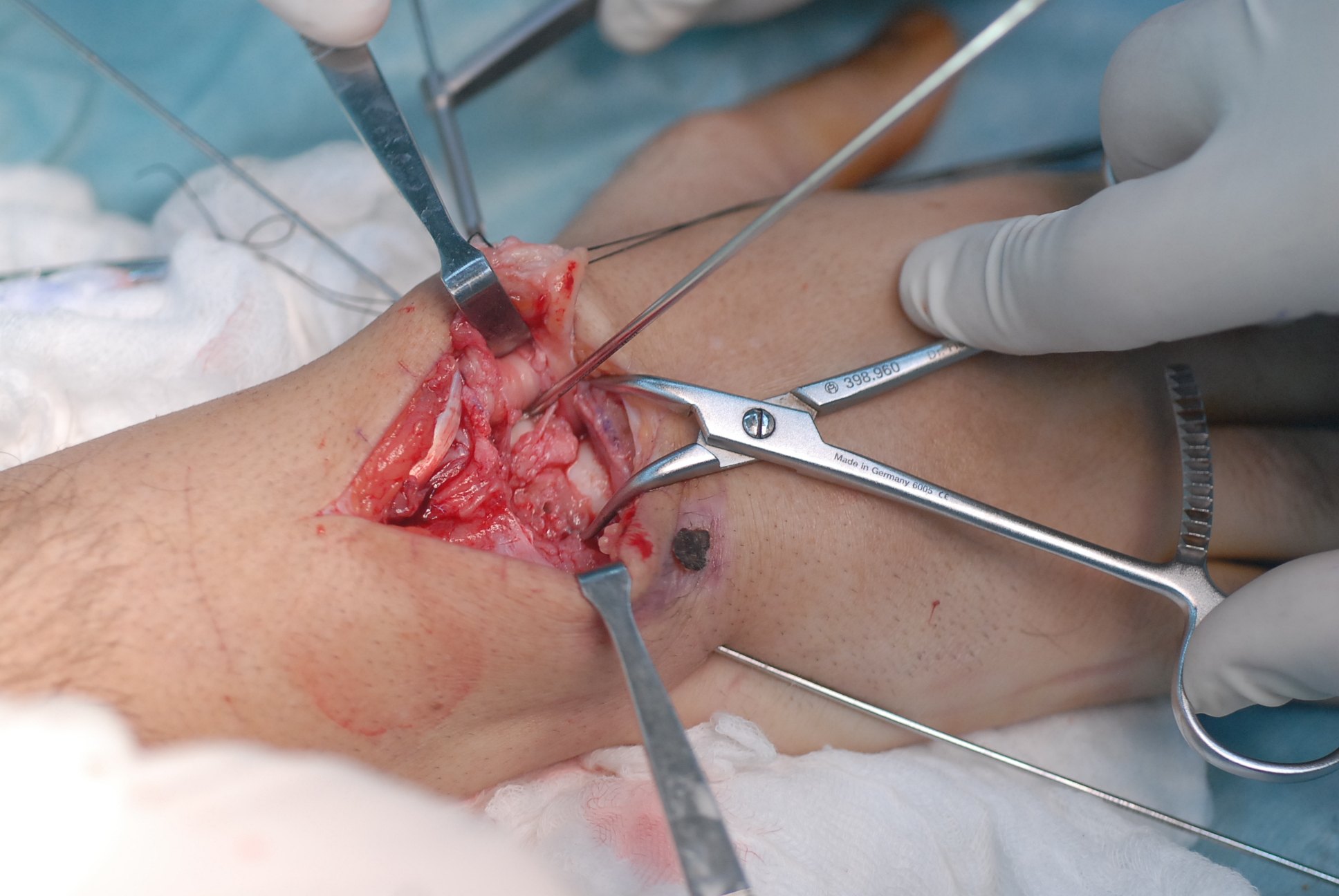 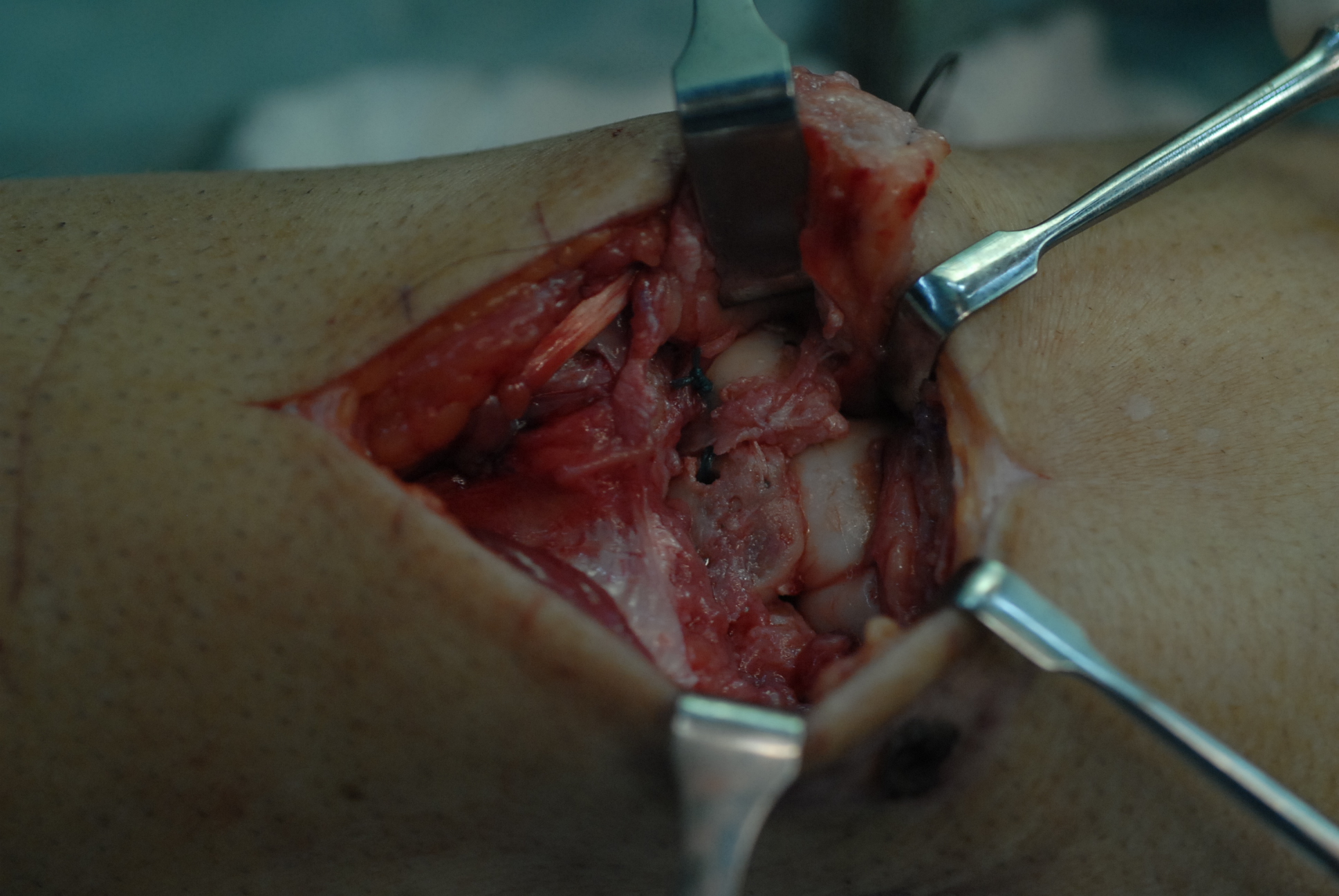 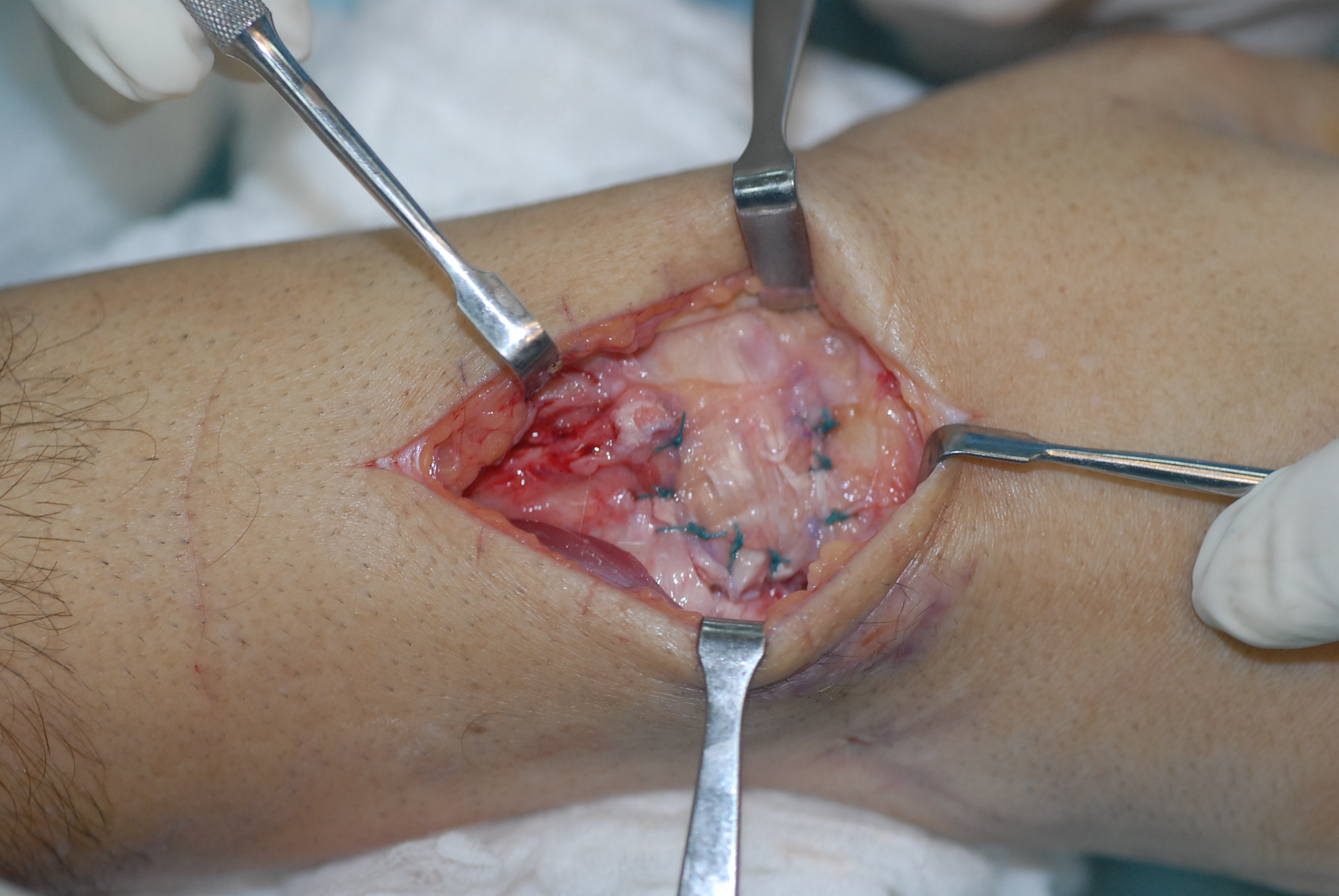 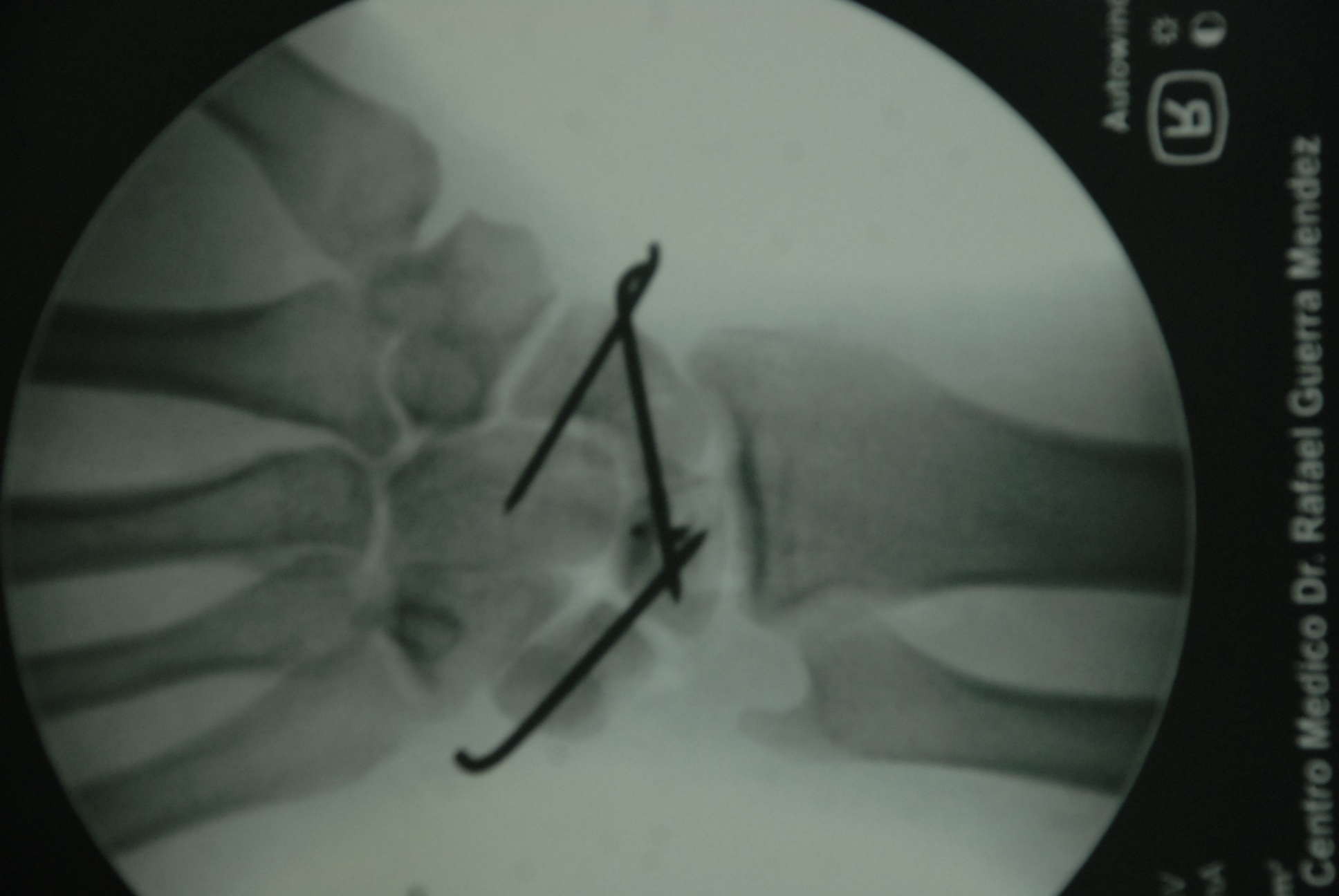 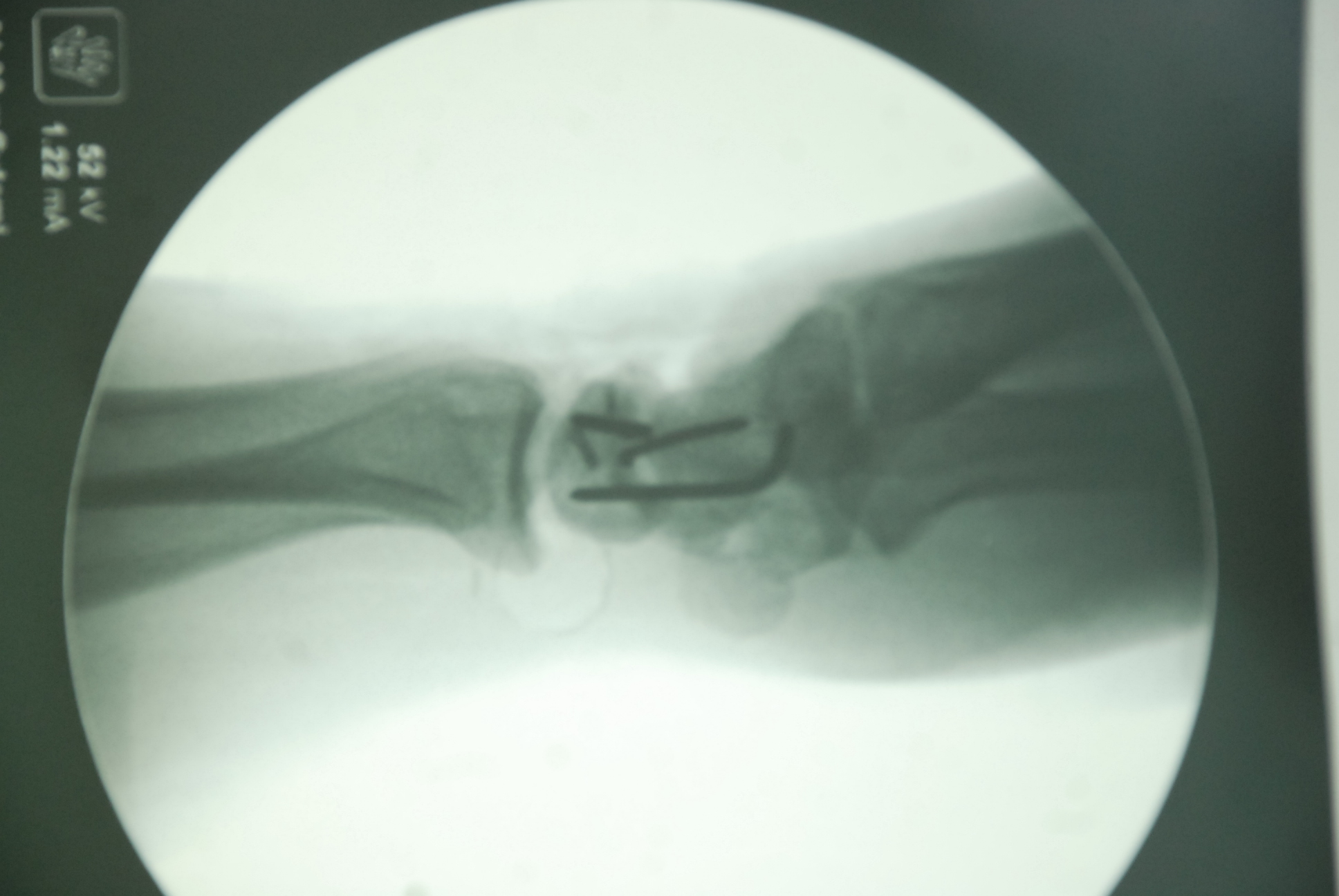 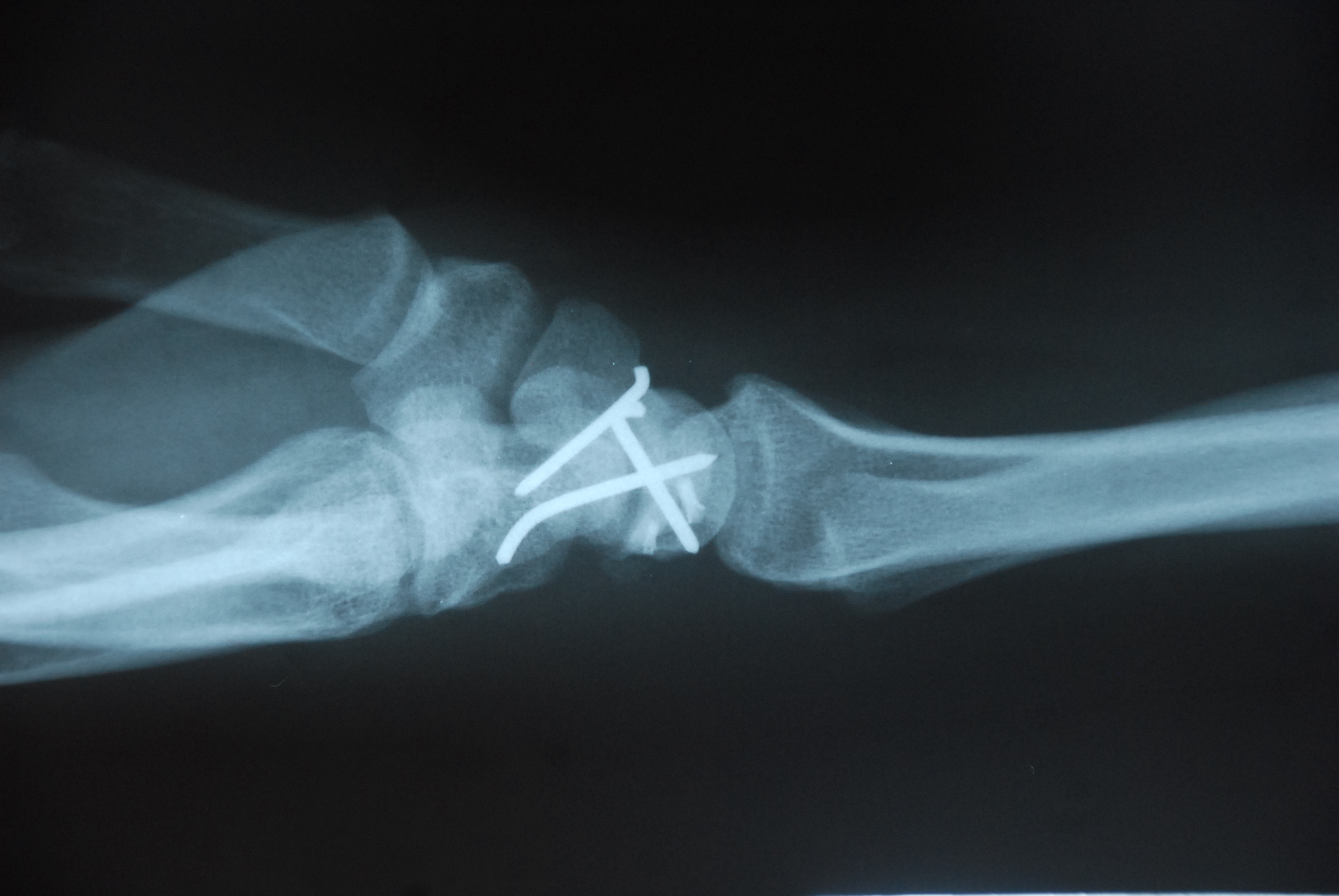 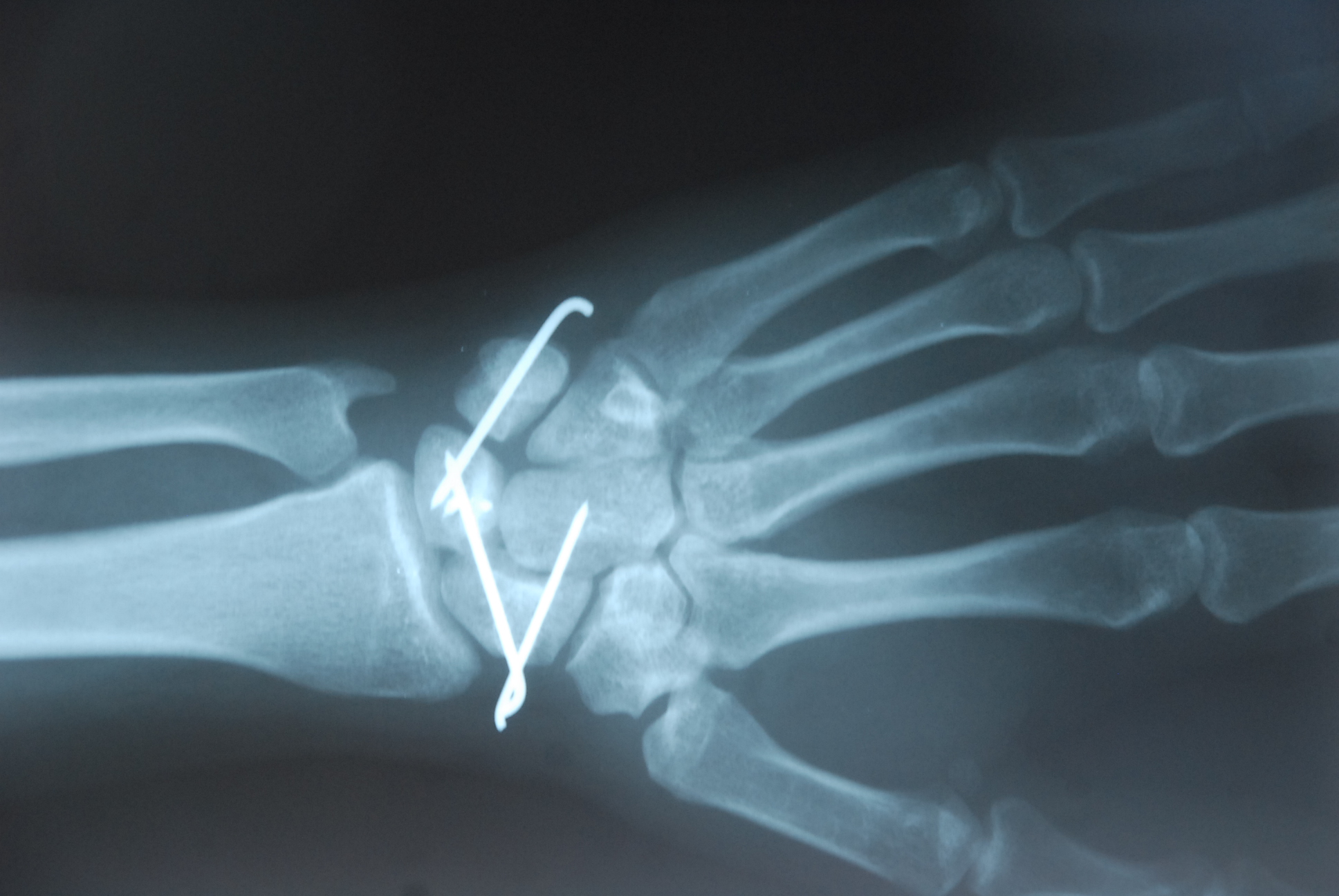 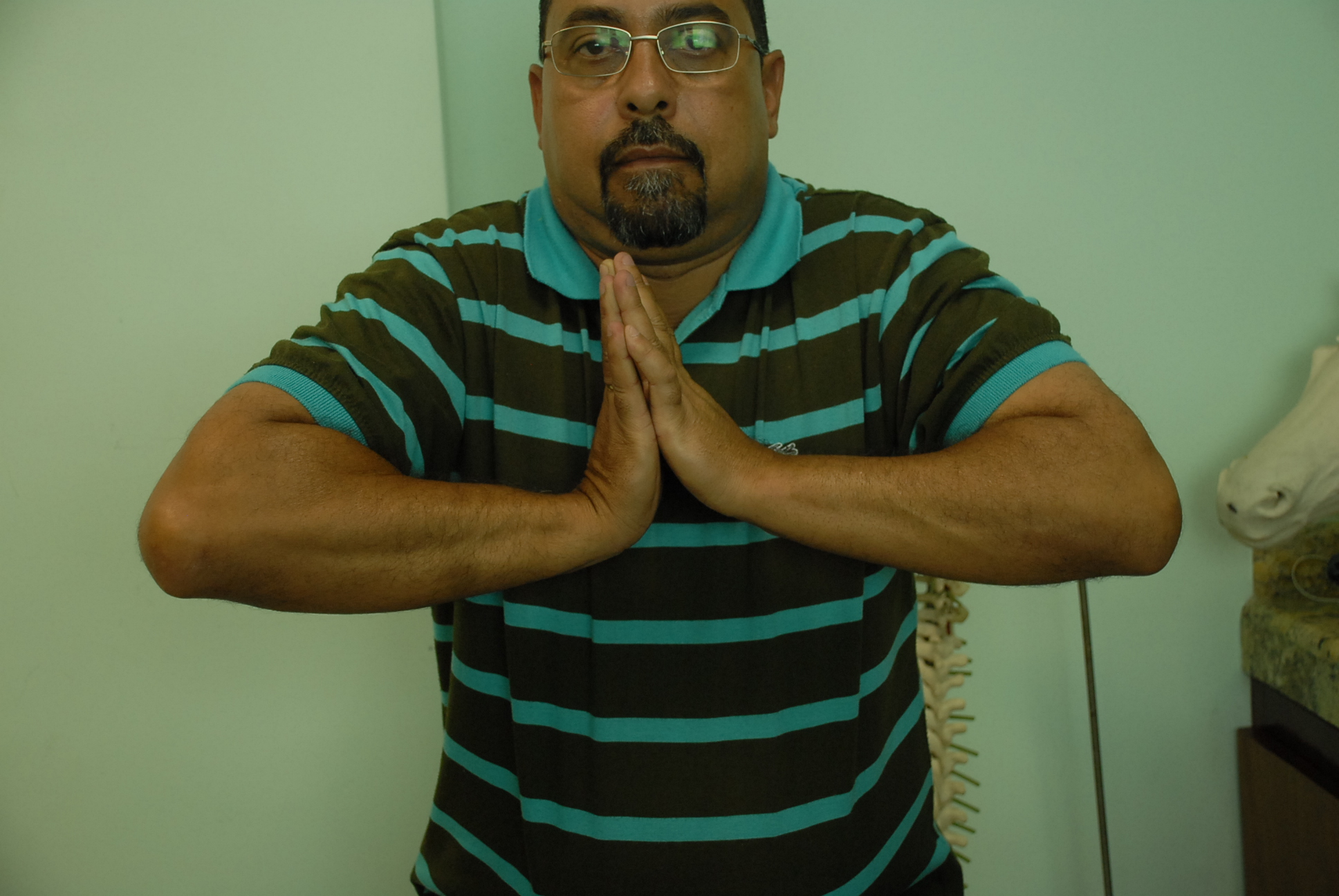 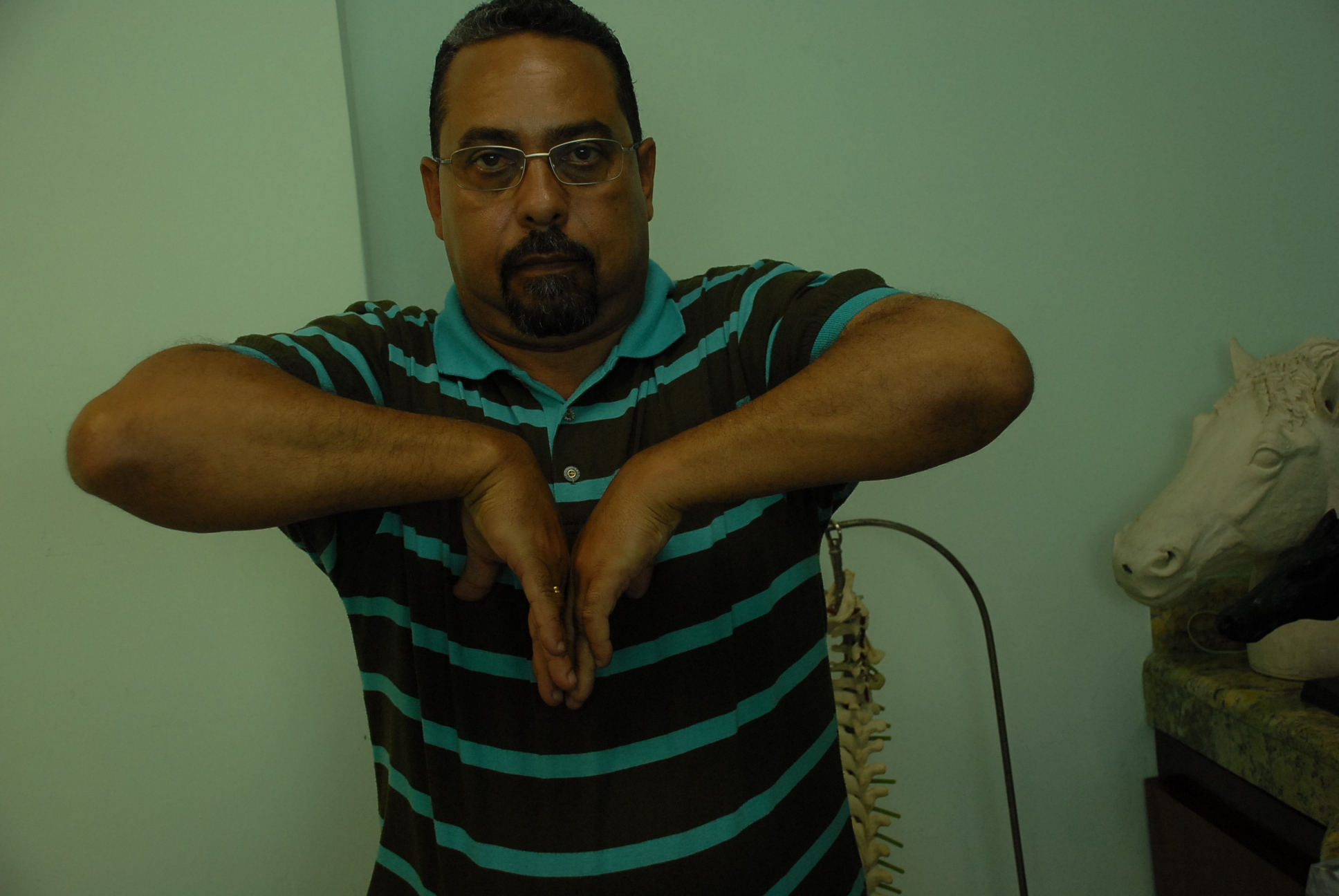 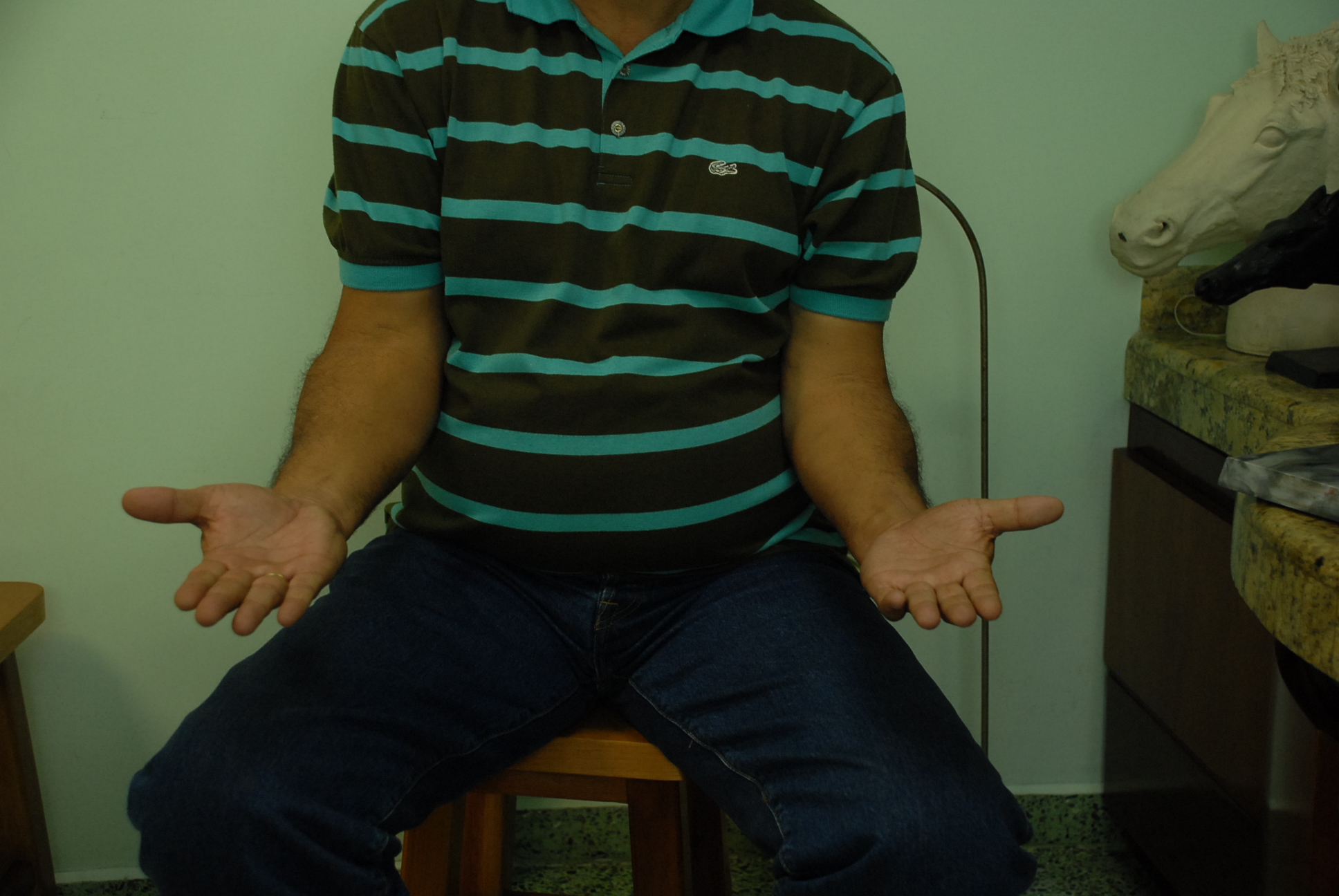 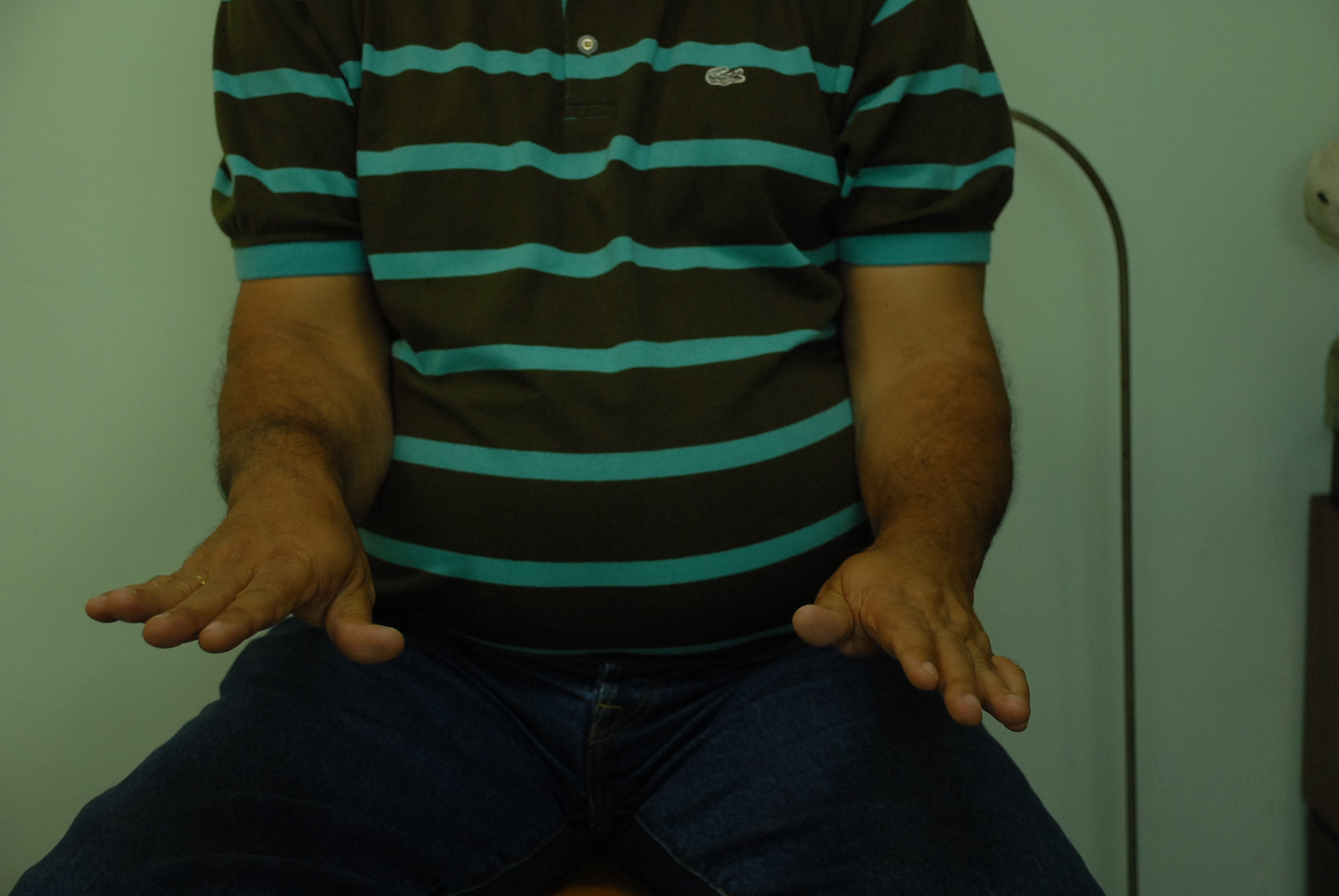 What happens in the long term?Study
Herzberg G, Forissier D. Acute dorsal trans-scaphoid perilunate fracture-dislocations: medium-term results. J Hand Surg Br. 2002; 27(6):498–502:
14 patients; follow-up after 8 years
11 dorsal approaches 
3 combined
All fixed scaphoids healed
The Mayo wrist score: 5 excellent, 3 good, 5 fair, and 1 poor 
Carpal alignment was satisfactory in most cases
Posttraumatic radiological arthritis occurred almost always but did not correlate with the Mayo wrist score
[Speaker Notes: Herzberg and Forissier investigated the medium-term results (mean follow-up: 8 years) of a series of 14 transscaphoid dorsal perilunate fracture dislocations treated operatively at an average of 6 days following injury.  Eleven underwent open reduction and internal fixation through a dorsal approach. Combined palmar and dorsal approaches were used in three cases—in two cases, open reduction and internal fixation, and in one case, proximal row carpectomy. All internally fixed scaphoids healed, and no carpal avascular necrosis or collapse was observed. Carpal alignment was satisfactory in most cases. Posttraumatic radiologic midcarpal arthritis, radiocarpal arthritis, or both were almost always observed.

Reference:
Herzberg G, Forissier D. Acute dorsal trans-scaphoid perilunate fracture-dislocations: medium-term results. J Hand Surg Br. 2002;27(6):498–502.]
Learning objectives
Explain the mechanism of production of these injuries 
Discuss treatment options, advantages and disadvantages
Select appropriate treatment